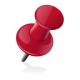 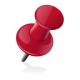 АБИЛИМПИКС
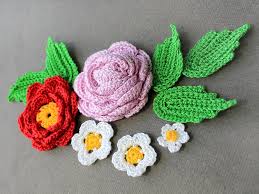 Мастерская вязаной игрушки
ВЯЗАНИЕ – ОДИН ИЗ САМЫХ ВОСТРЕБОВАННЫХ, В БЫТОВОМ ОТНОШЕНИИ, ВИДОВ ХУДОЖЕСТВЕННОГО ТВОРЧЕСТВА
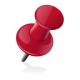 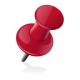 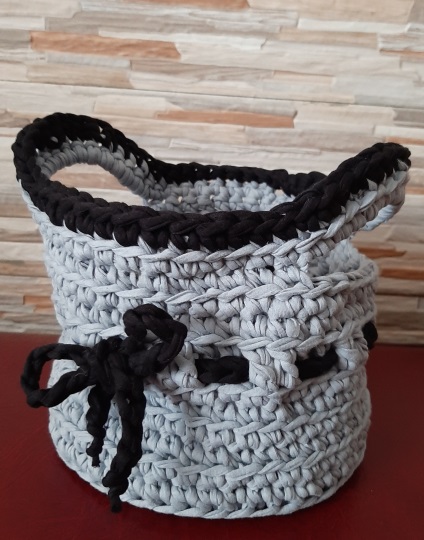 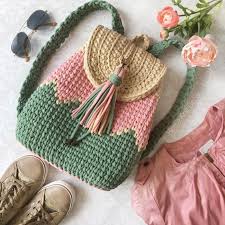 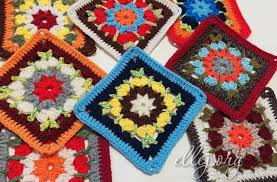 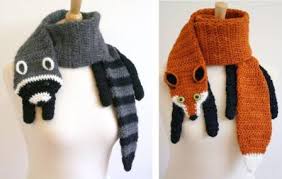 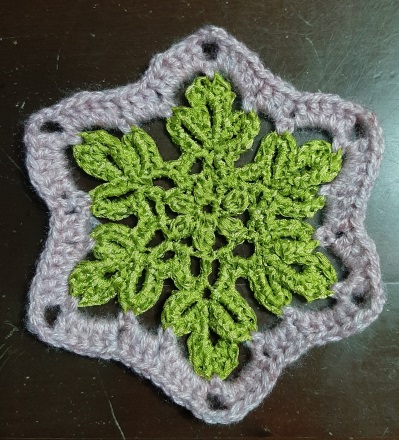 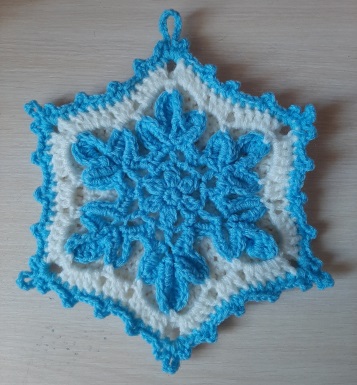 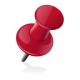 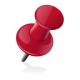 ВЯЗАНЫЕ ИГРУШКИ – ЭТО КРАСИВО 
И МОДНО
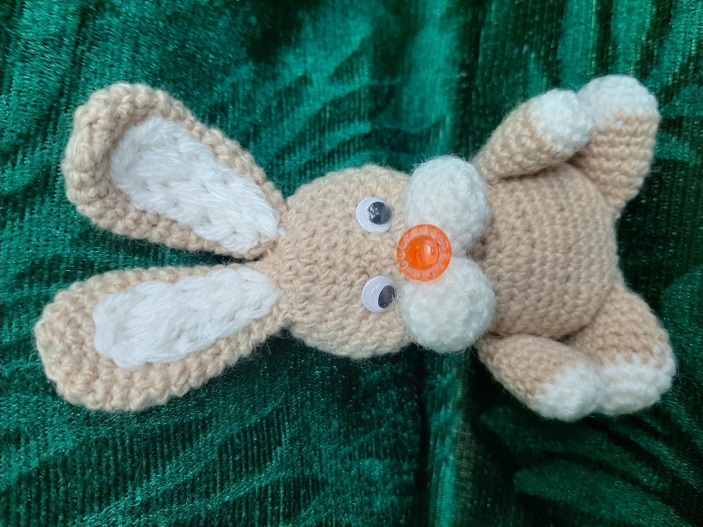 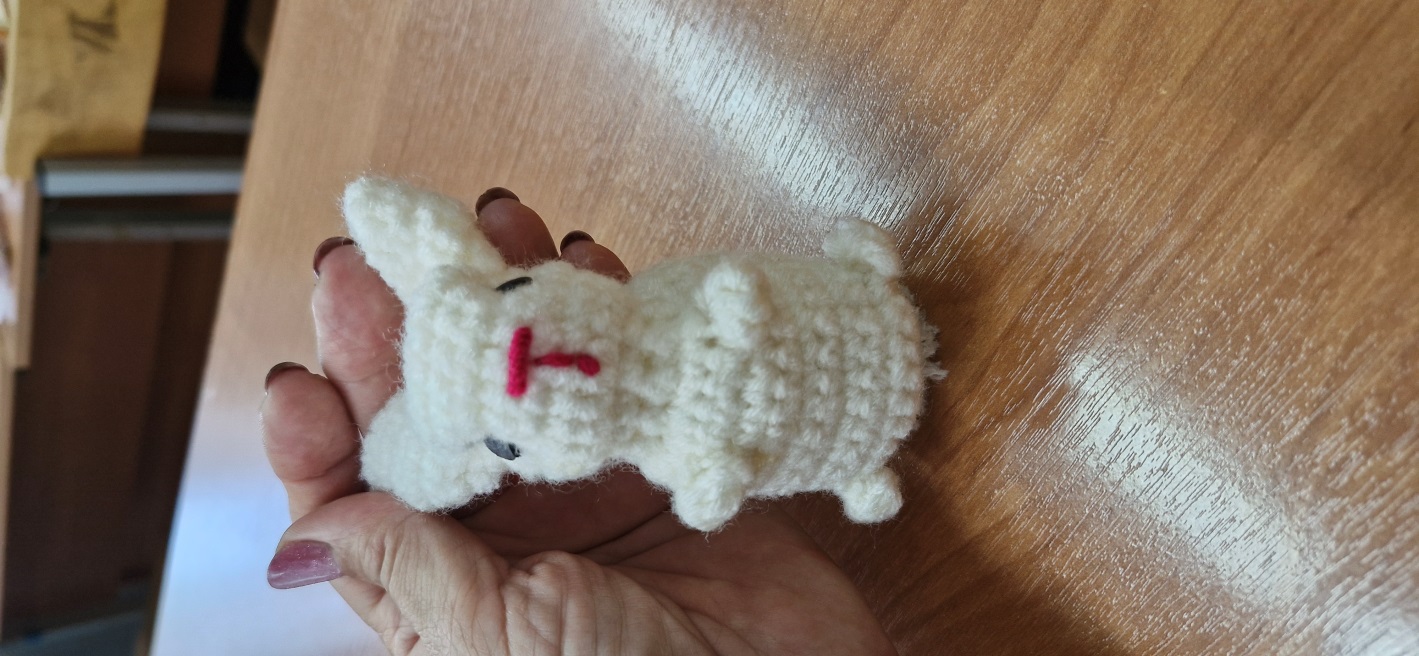 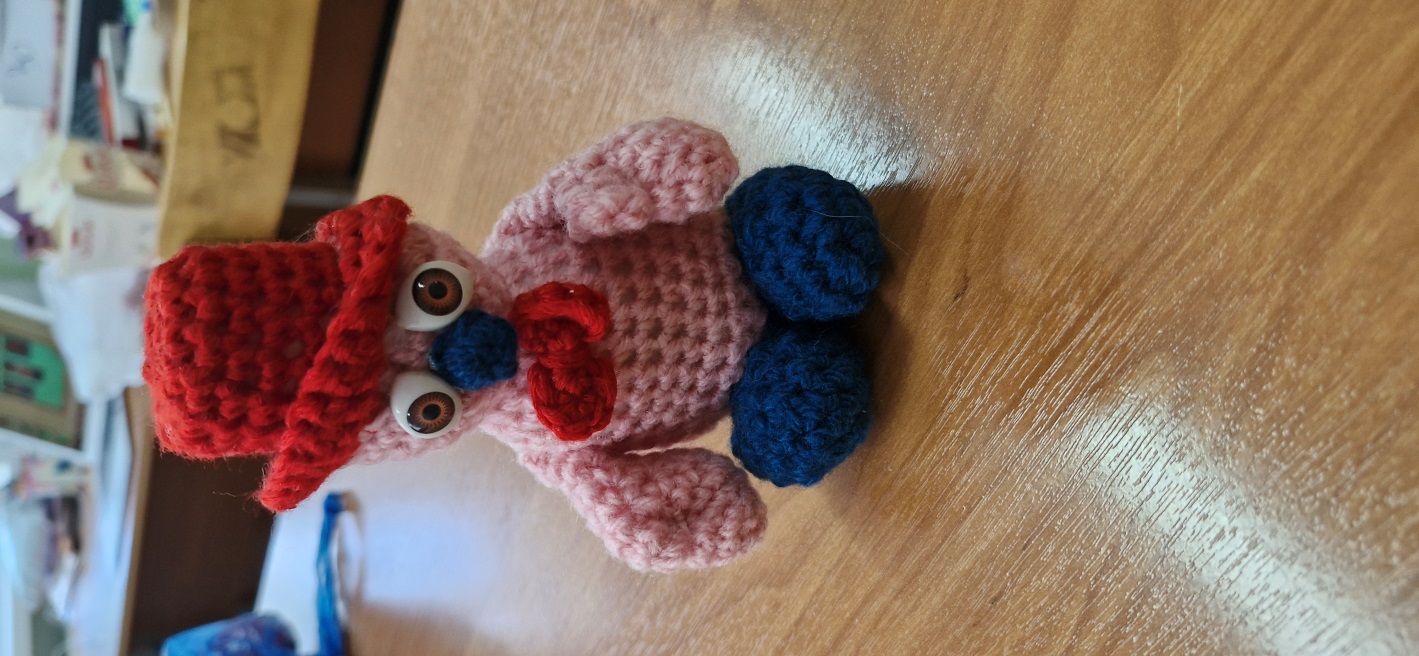 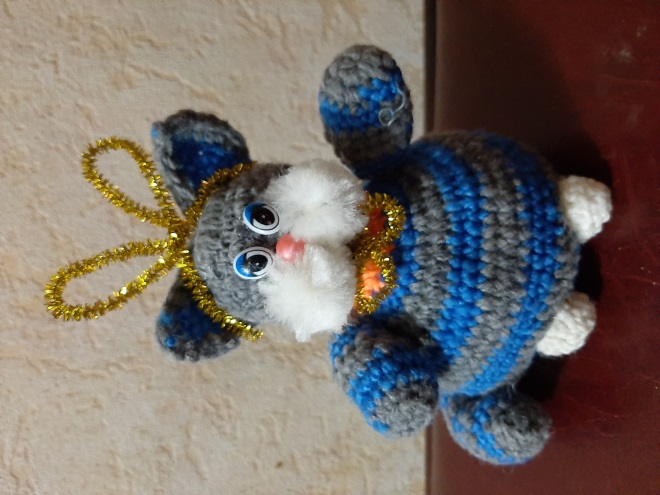 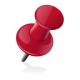 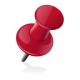 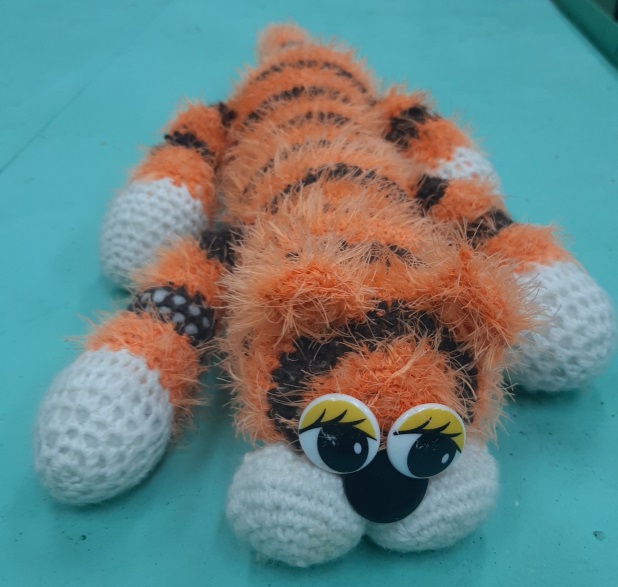 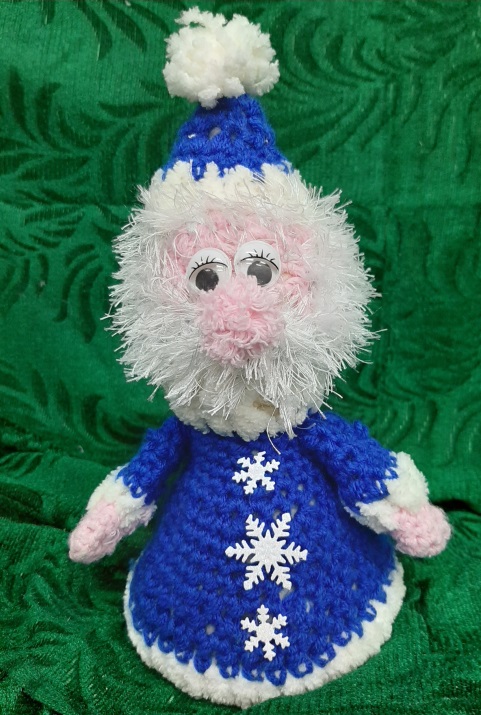 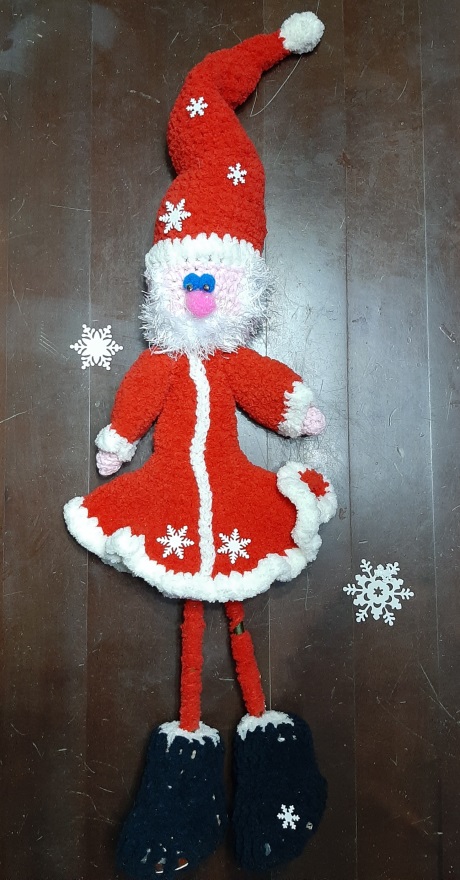 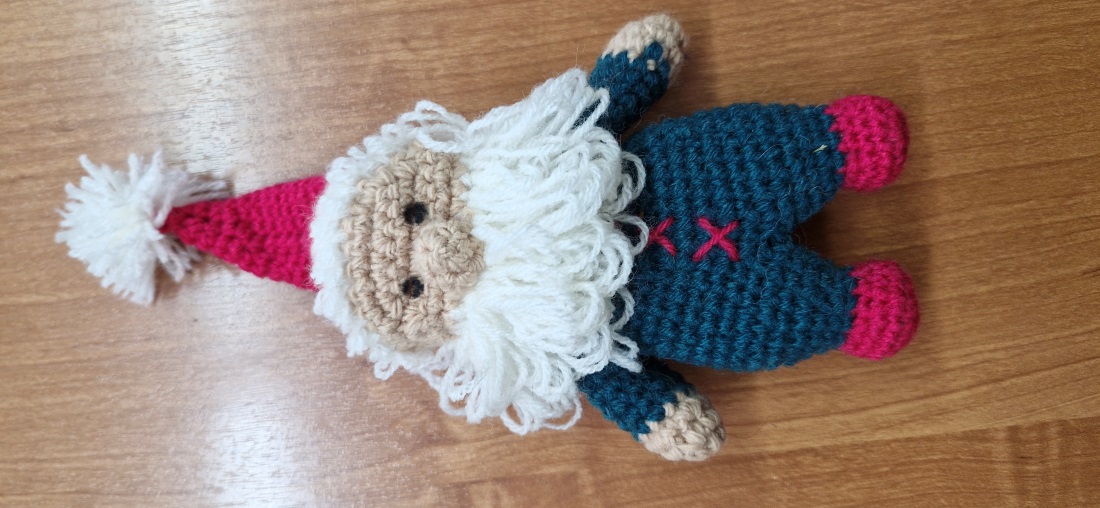 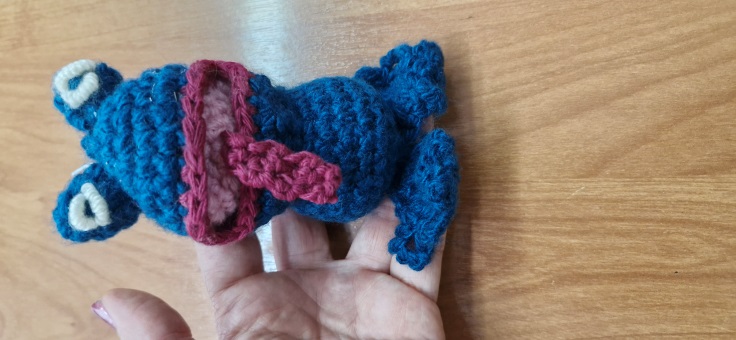 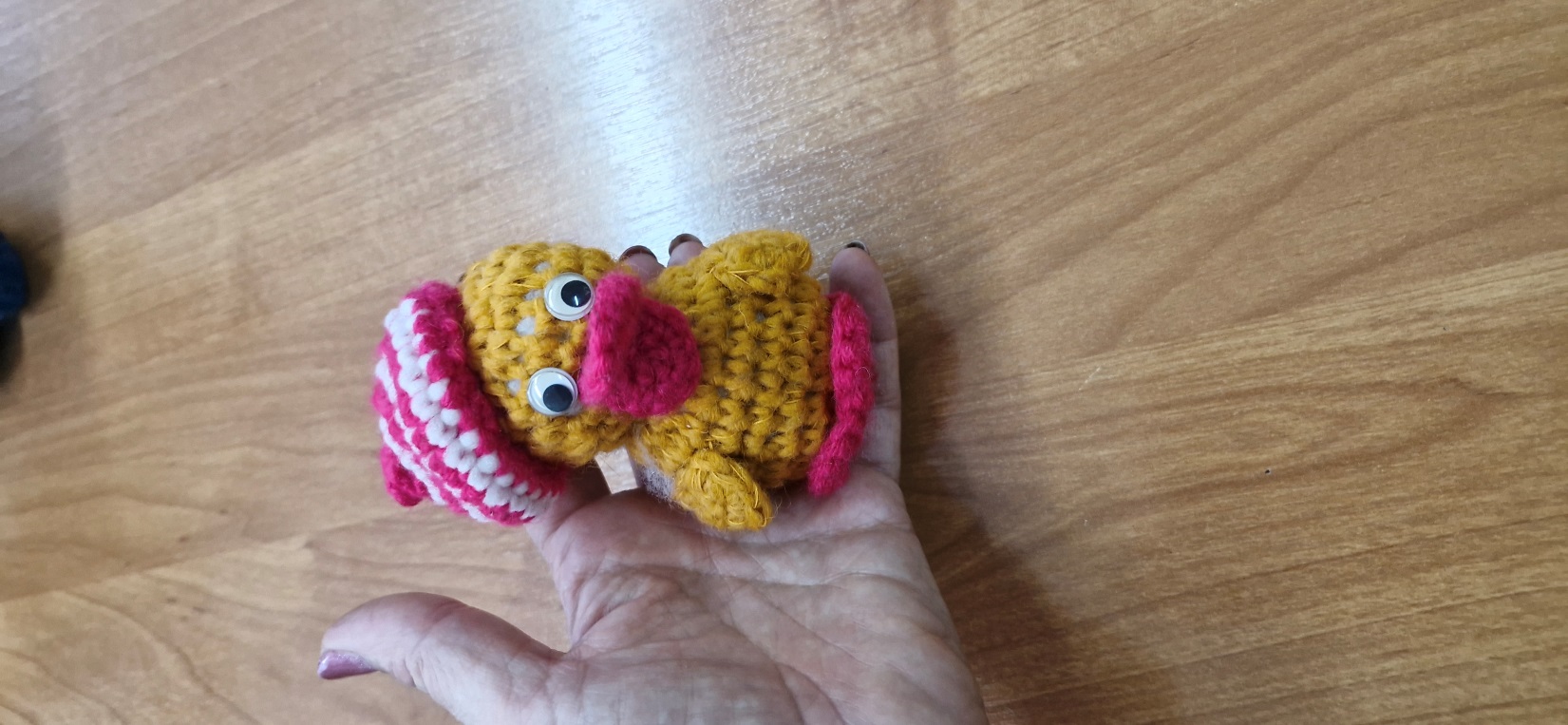 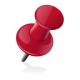 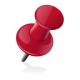 ВЯЗАНИЕМ ЗАНИМАЮТСЯ И МАЛЬЧИКИ И ДЕВОЧКИ
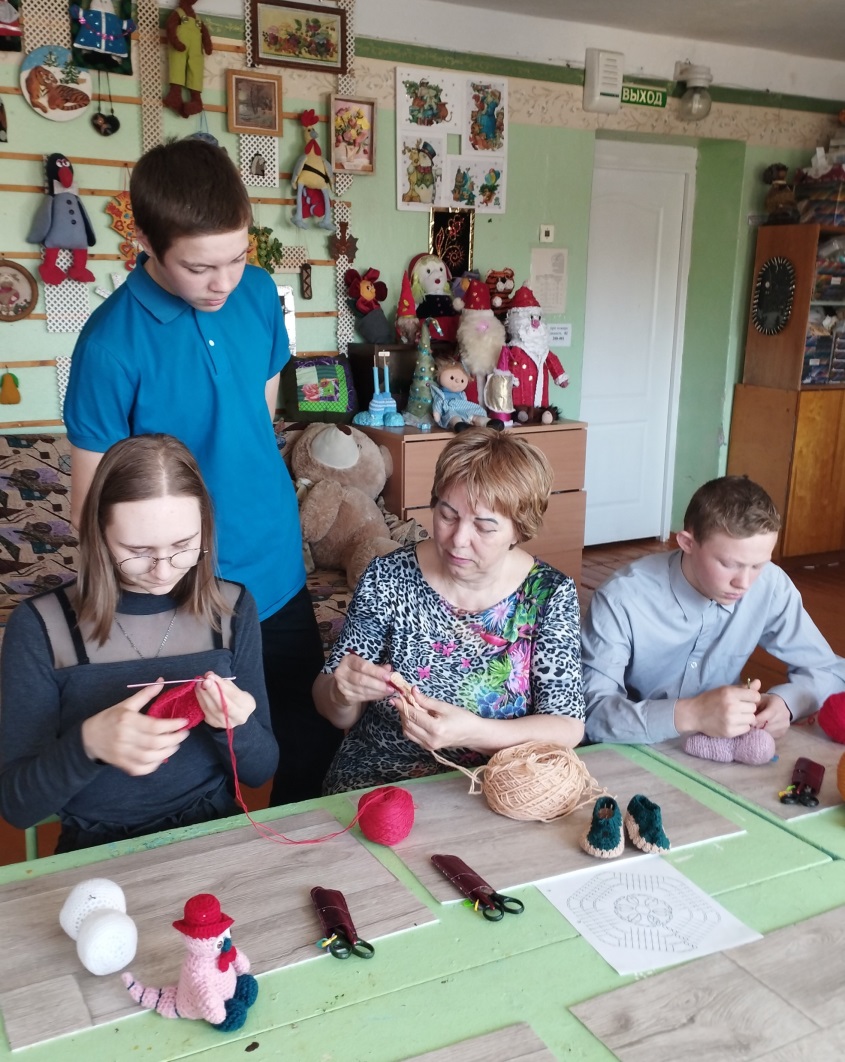 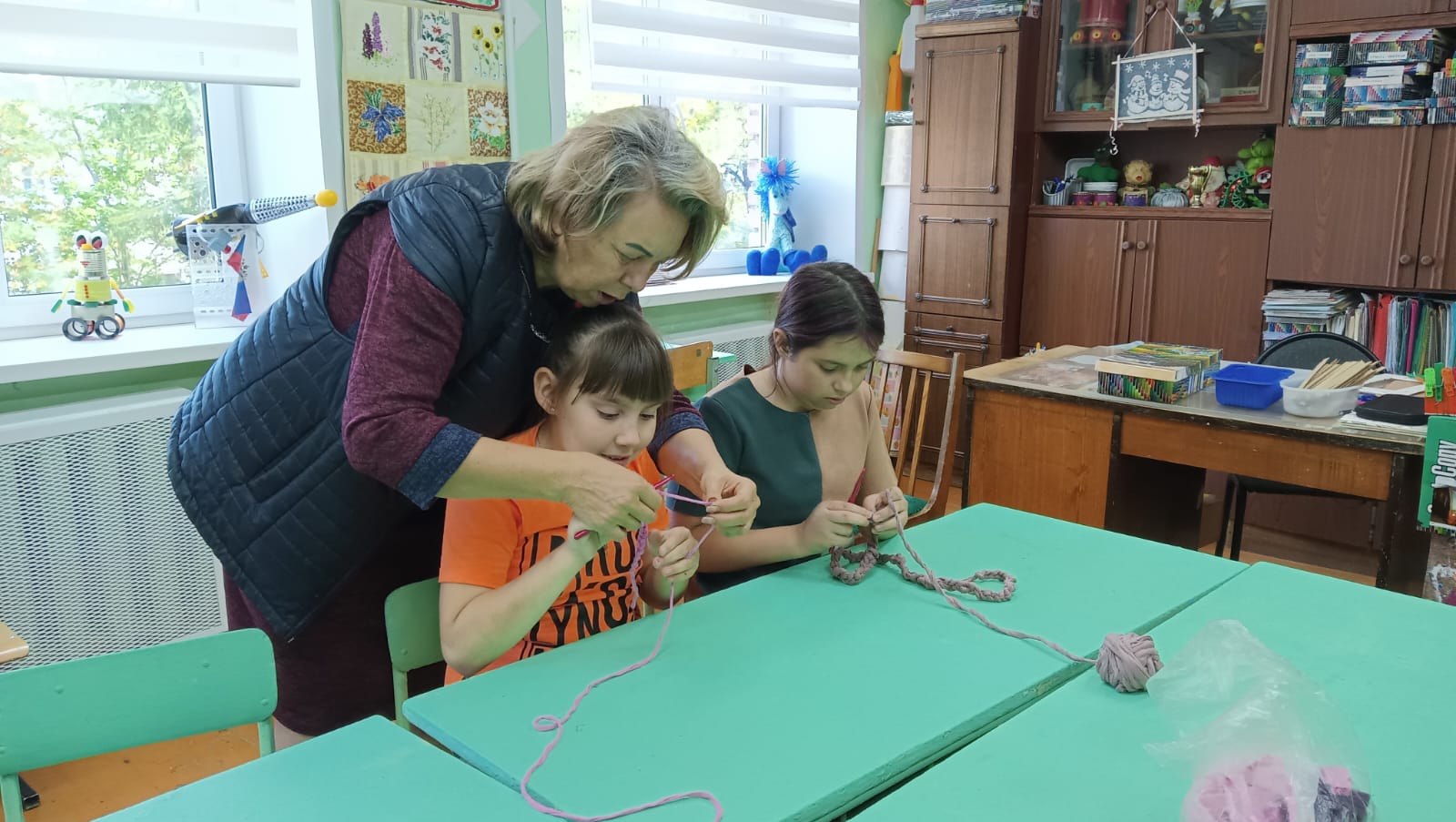 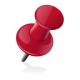 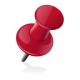 АБИЛИМПИКС – ПРЕКРАСНАЯ ВОЗМОЖНОСТЬ ПРОВЕРИТЬ СВОИ СИЛЫ В СЕРЬЕЗНОМ ПРОФЕССИОНАЛЬНОМ КОНКУРСЕ
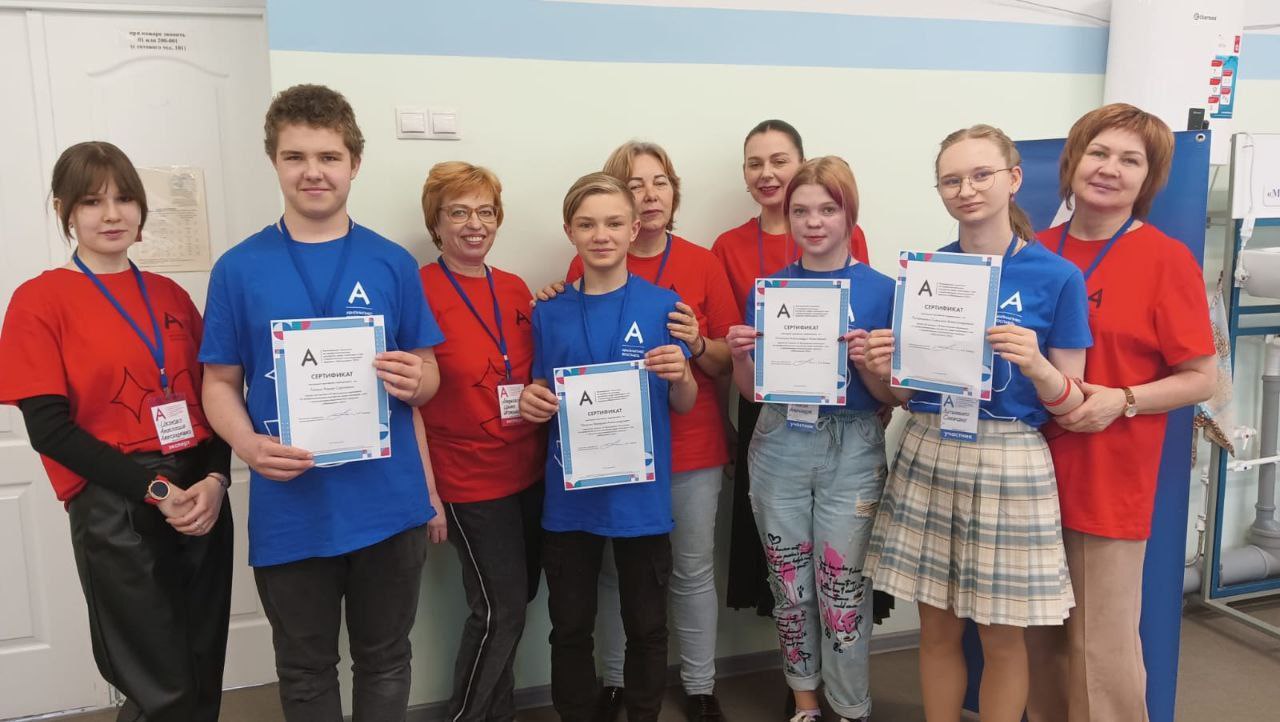 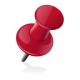 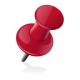 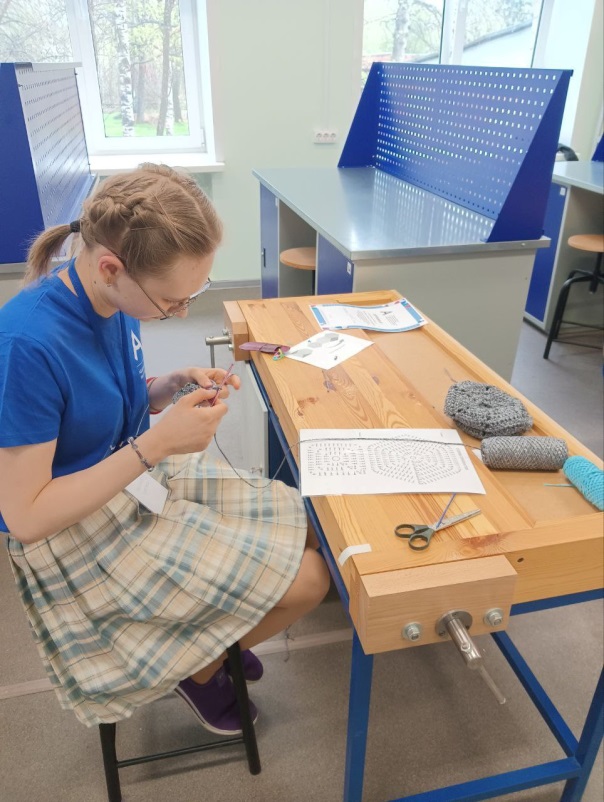 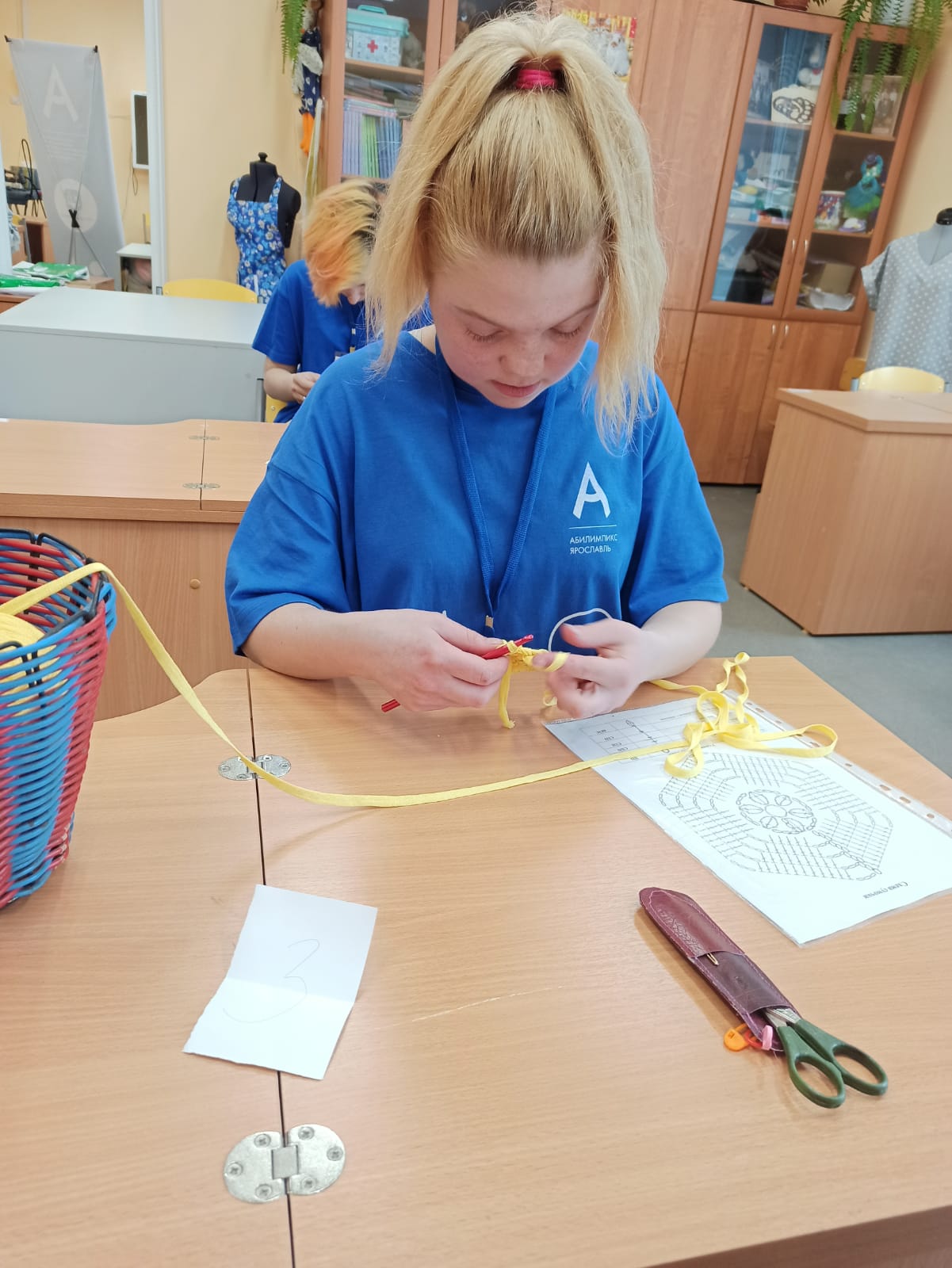 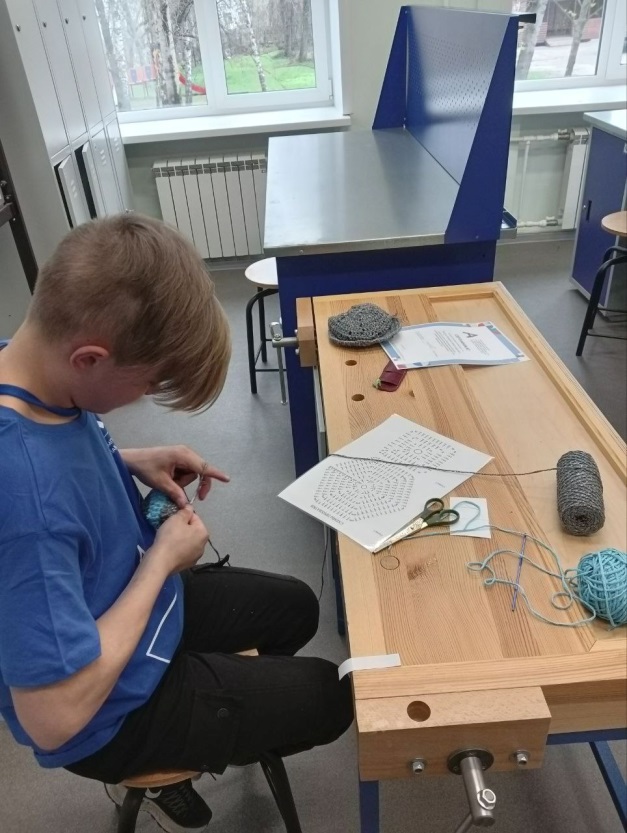 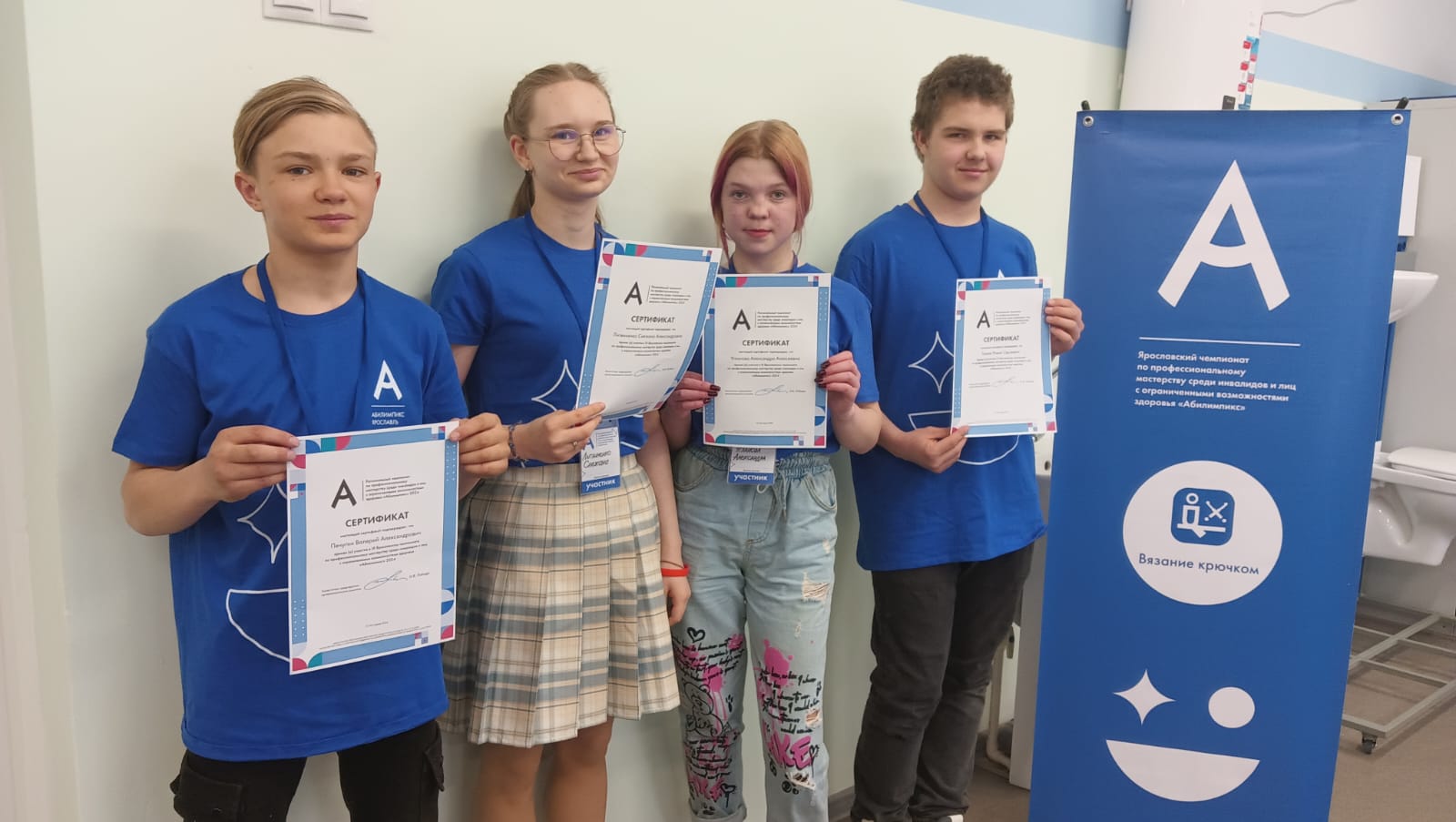 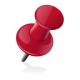 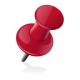 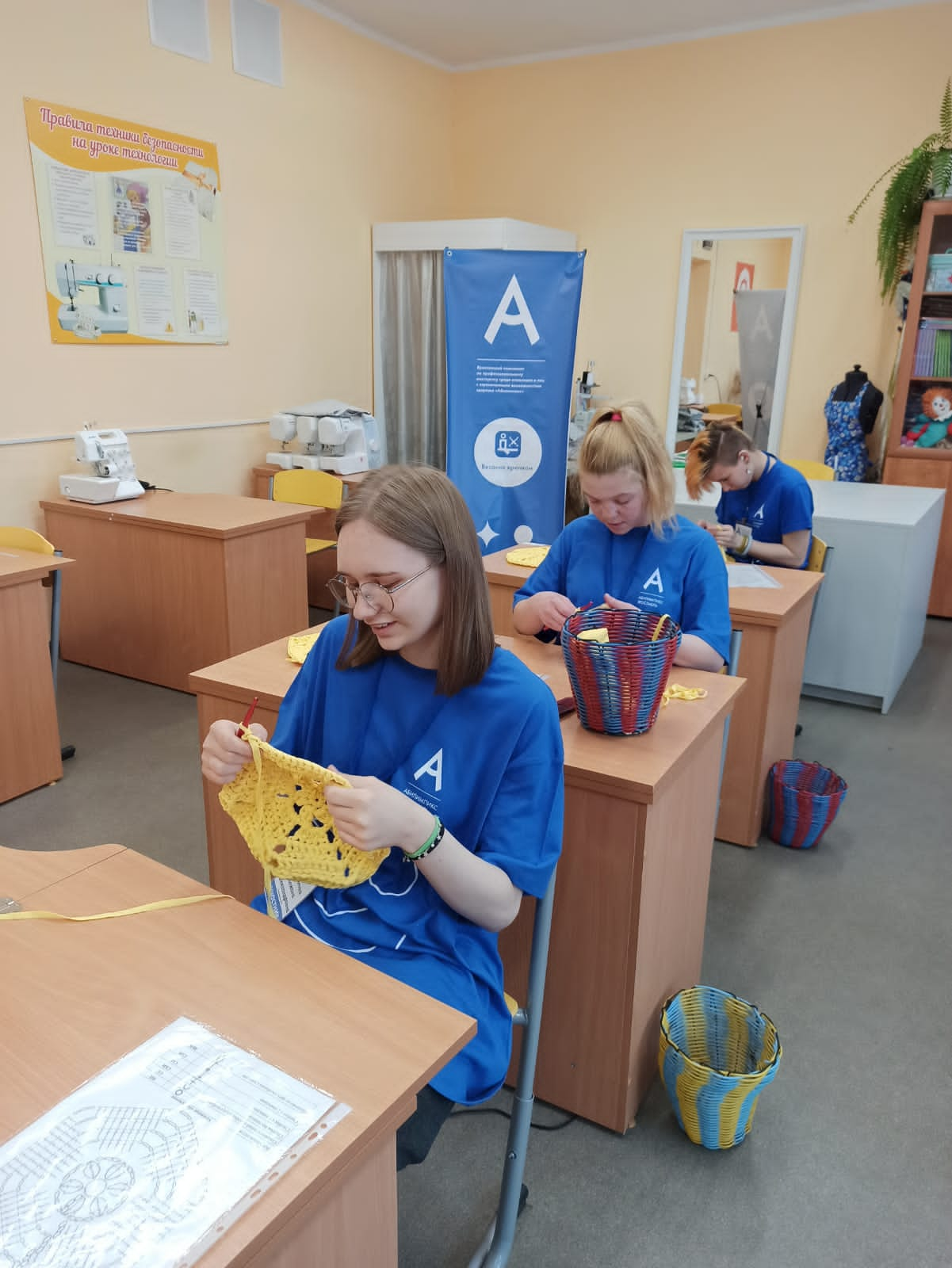 КОНКУРСНОЕ ЗАДАНИЕ 
ПРОШЛОГО ГОДА
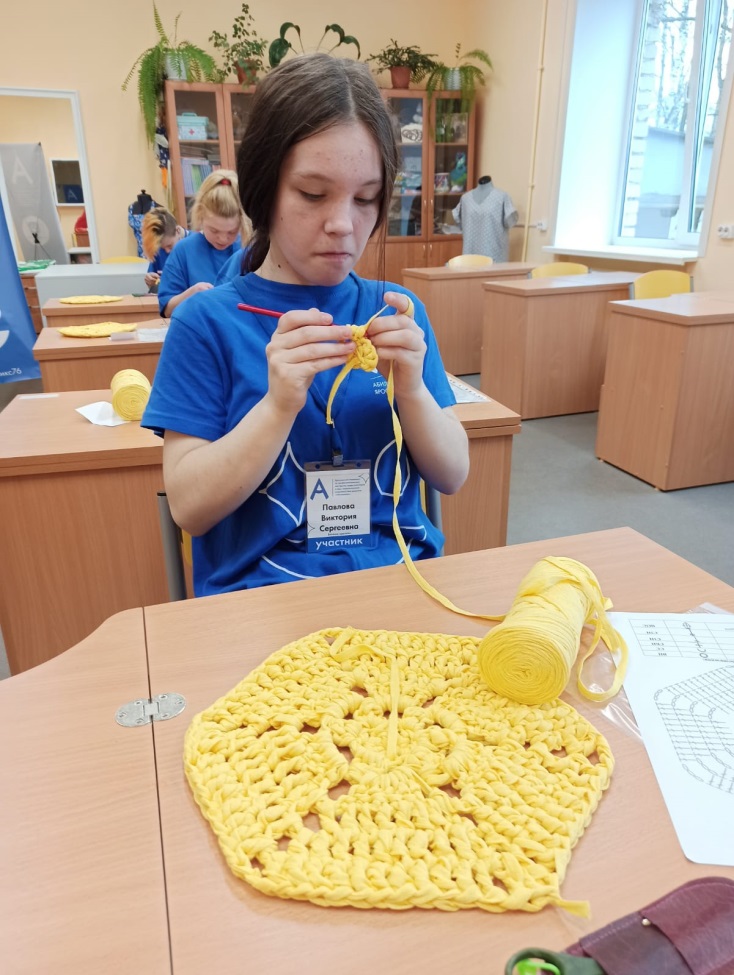 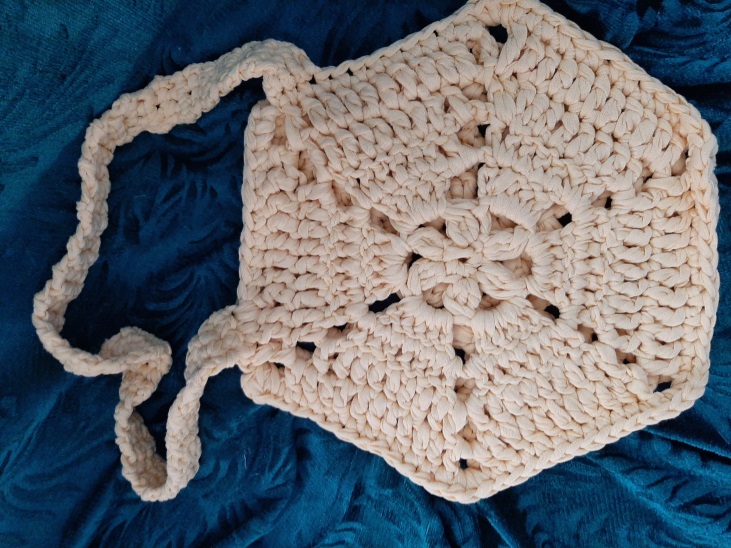 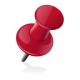 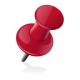 ЗАДАНИЕ 2024 ГОДА
Отборочный этап
Региональный этап
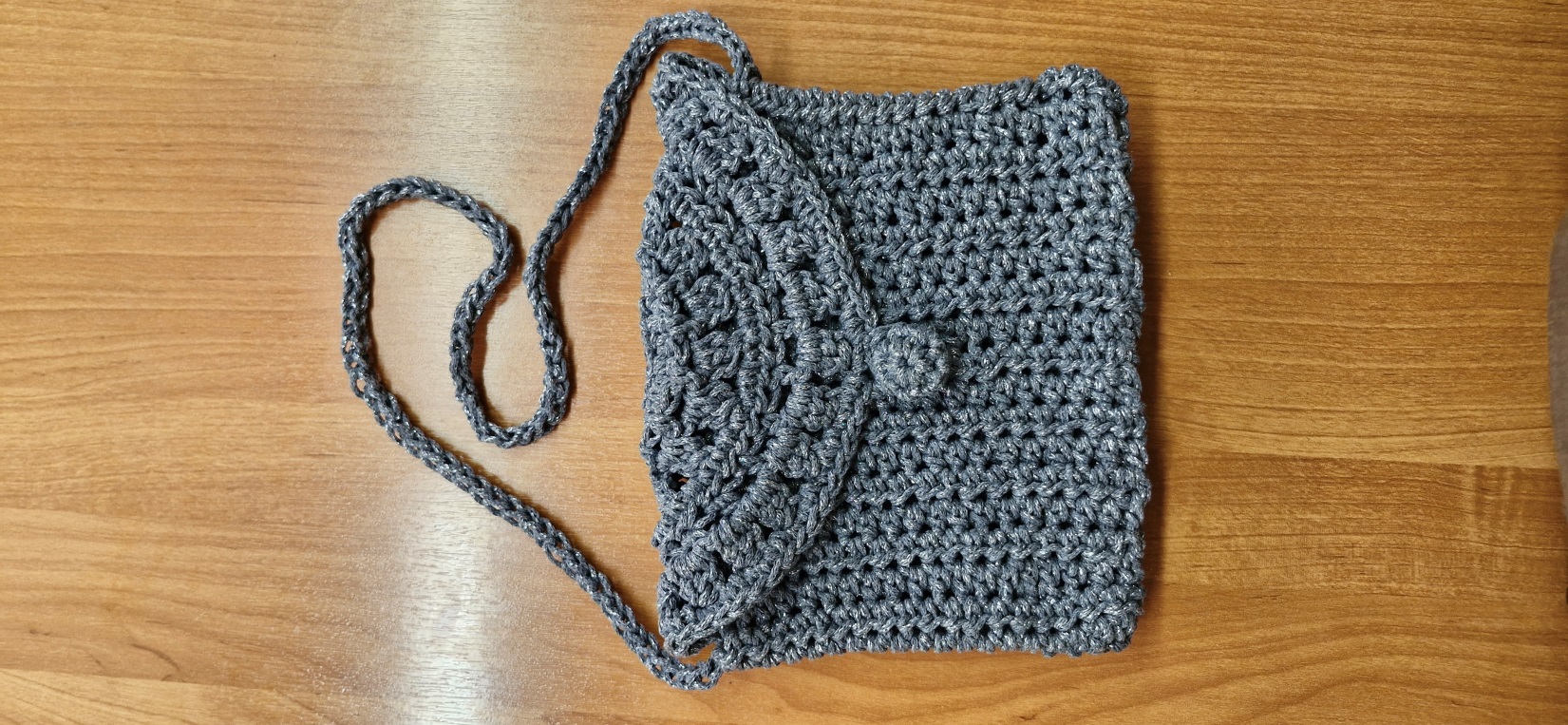 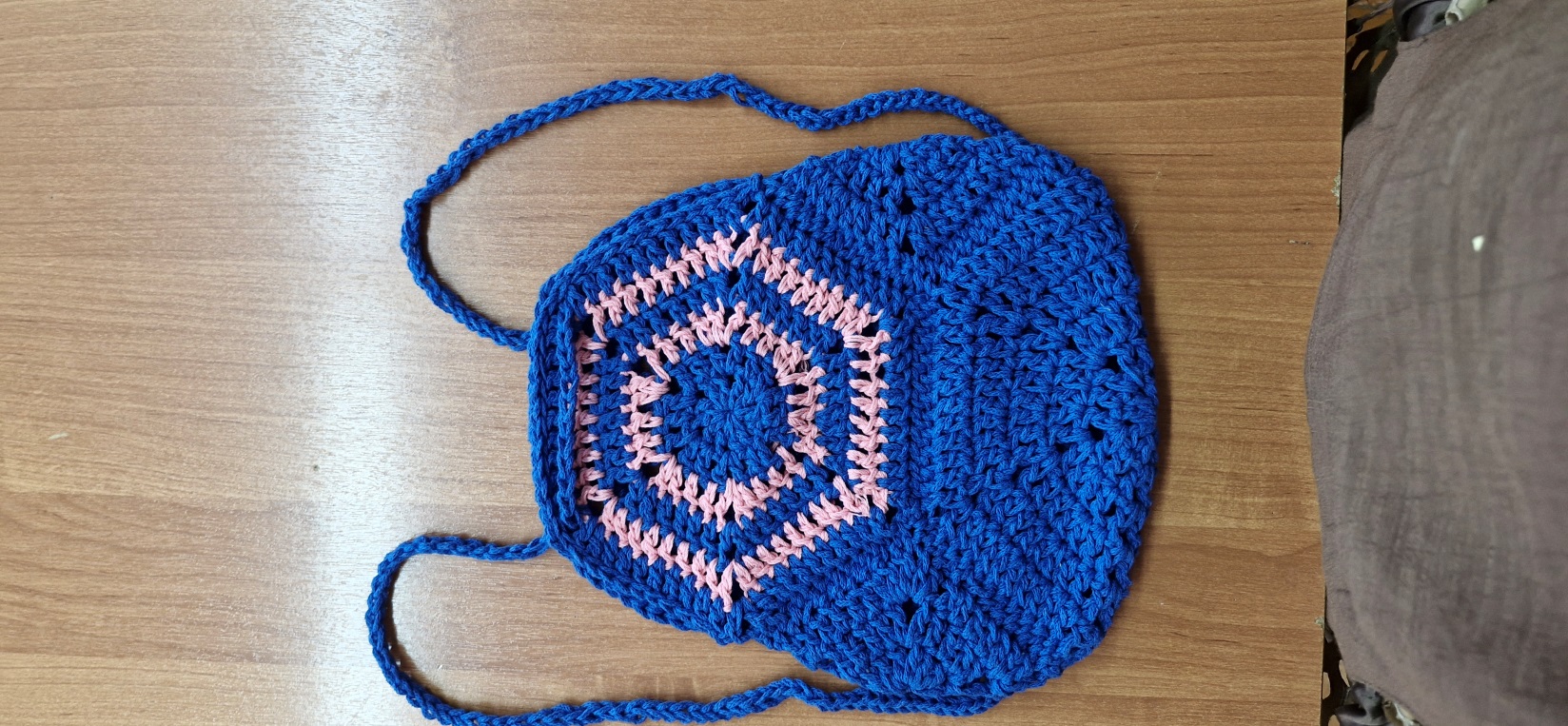 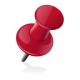 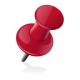 Конкурс артобъектов в рамках национального этапа АБИЛИМПИКС
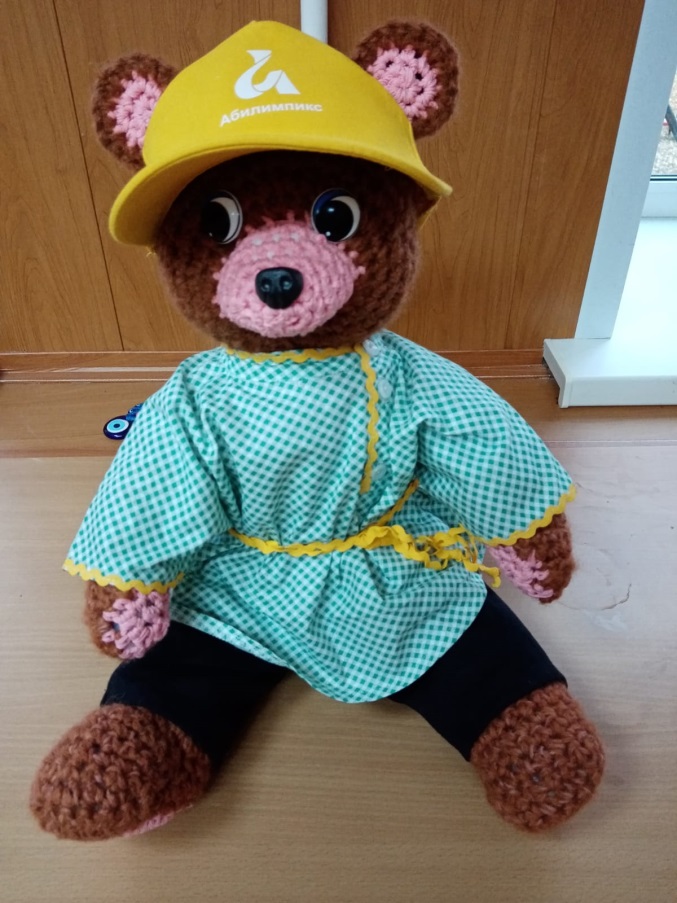 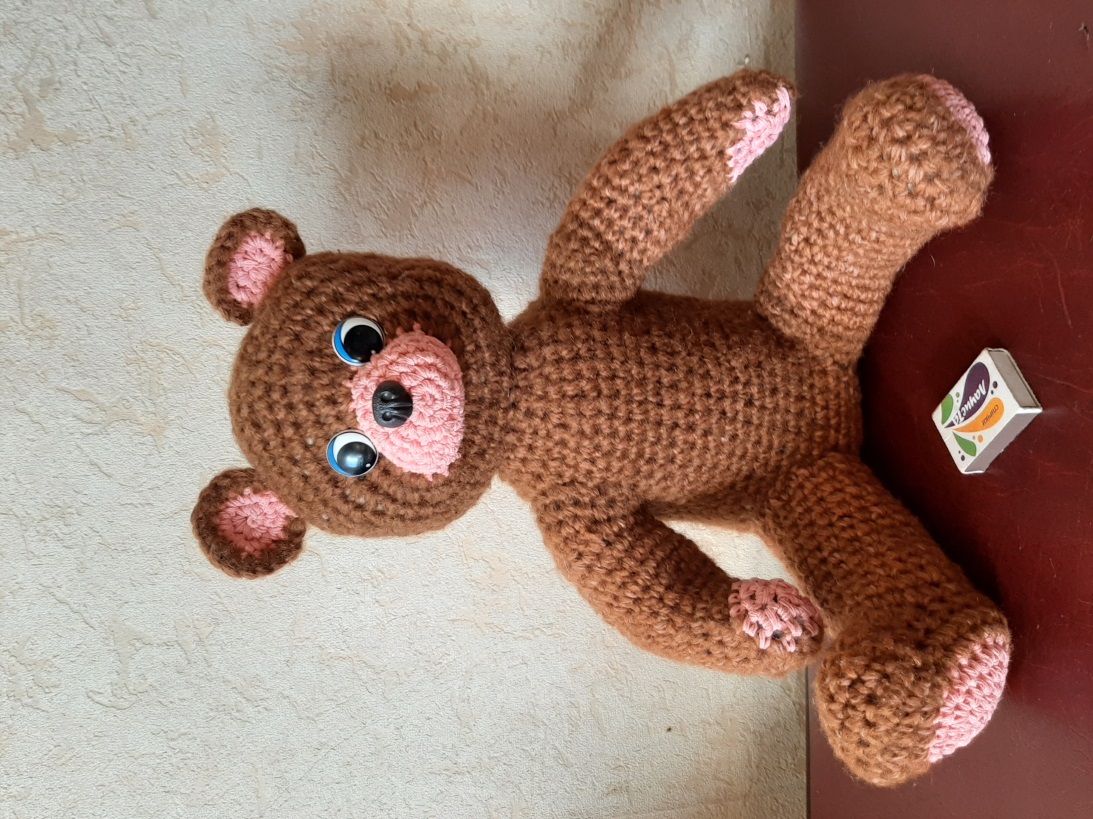 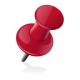 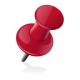 Участие в чемпионате Абилимпикс  - это прекрасное средство мотивации детей с ОВЗ к регулярным, плодотворным занятиям различными видами декоративно-прикладного творчества, и, в том числе, вязанием.
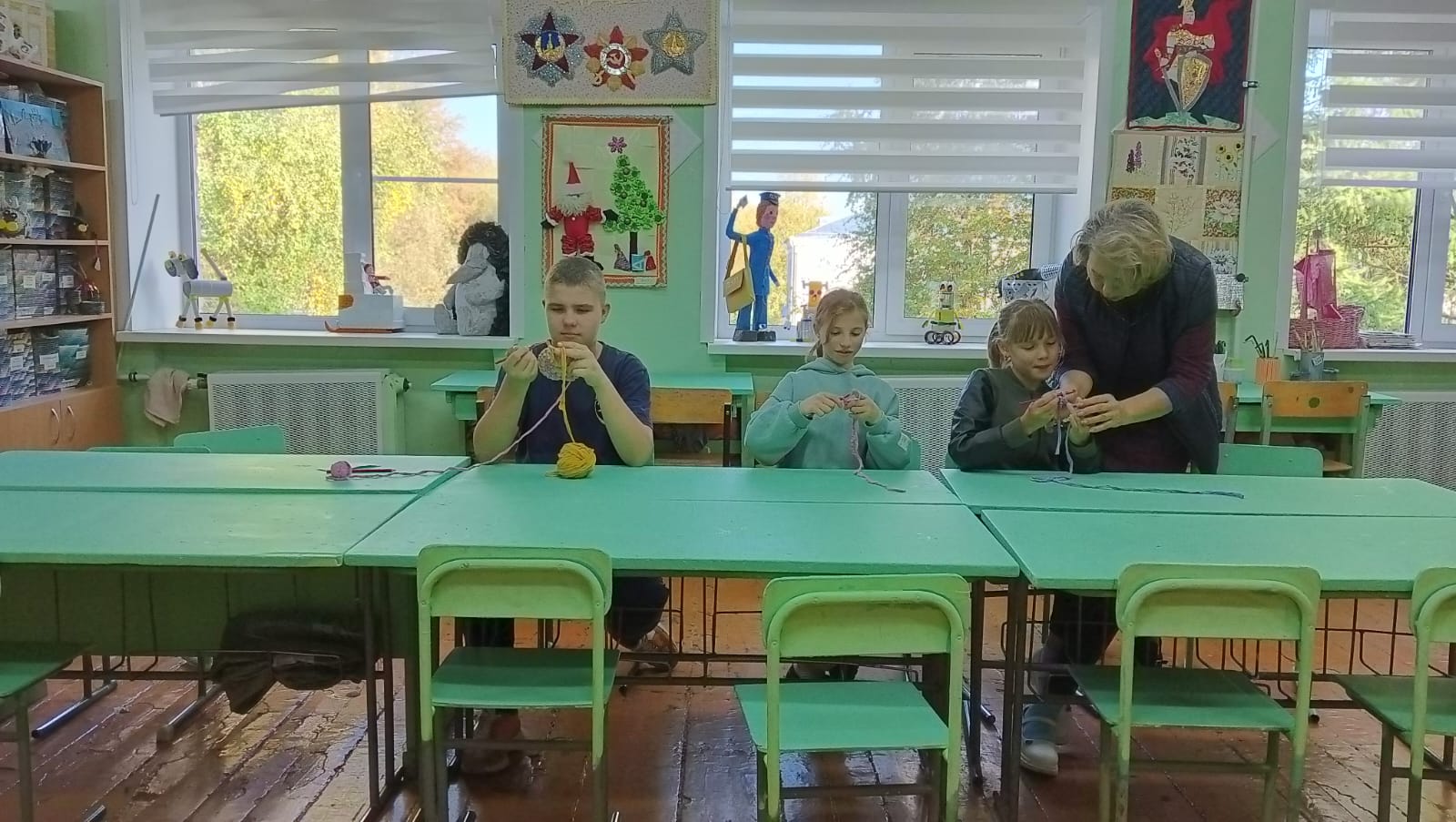 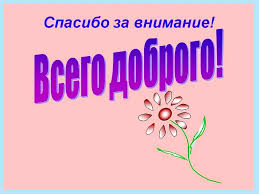